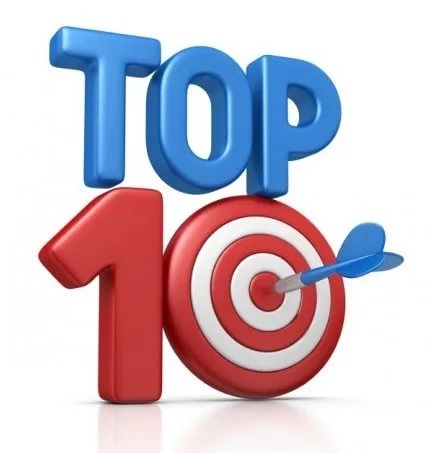 Самые читающие студенты
ЧитателиМечтают взять книгу в руки,Перелистать страницы.Читают, но не от скукиИ не затем, чтоб забыться.Читают в трамвайном лязге, Читают в метрополитене.Читают не по указке,Читают не из почтенья.Читают и не считают,Что тратится время впустую.И даже предпочитаютПростым повестям непростую.Ночами не свечи тают,А электричество блещет.Всю ночь да и две читаютНе те, так иные вещи.И книгу закрыть неохота,Хотя за окном светает.Читают не из расчета,Не для отчета читают.                                                    Леонид Мартынов
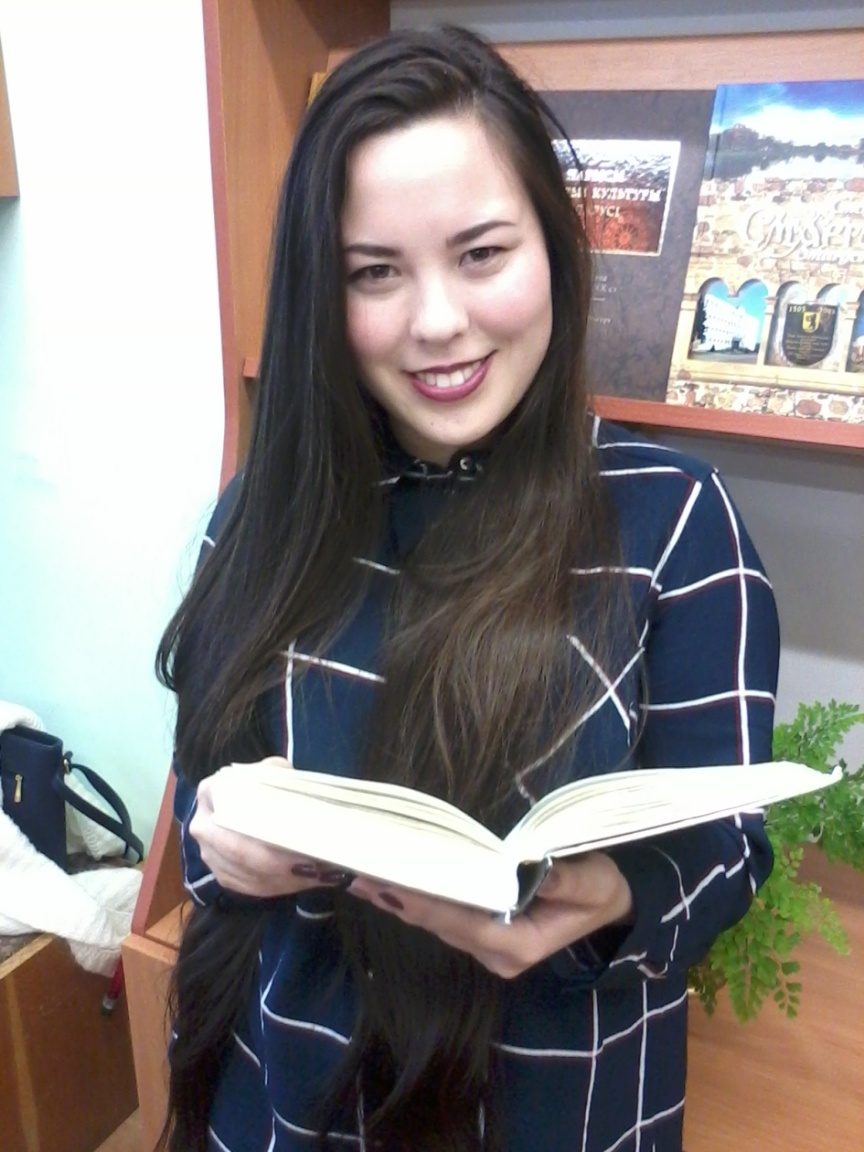 Абишева Алина – студентка 4 курса лечебного факультета. Рисует акварелью, пишет стихи.Любимые книги Алины – «Код да Винчи» Дэна Брауна, «Краткая история почти всего на свете» Билла Брайсона – самая необычная энциклопедия из всех существующих.
В свободный час я – в книжной лавке.Мне книги – воздух для души,Она влечет могучей властью,Вселенной раскрывая ширь.Книг стеллажи подобны раюСвоей манящею красой.Здесь я такую выбираю,Чтоб с нею потерять покой…
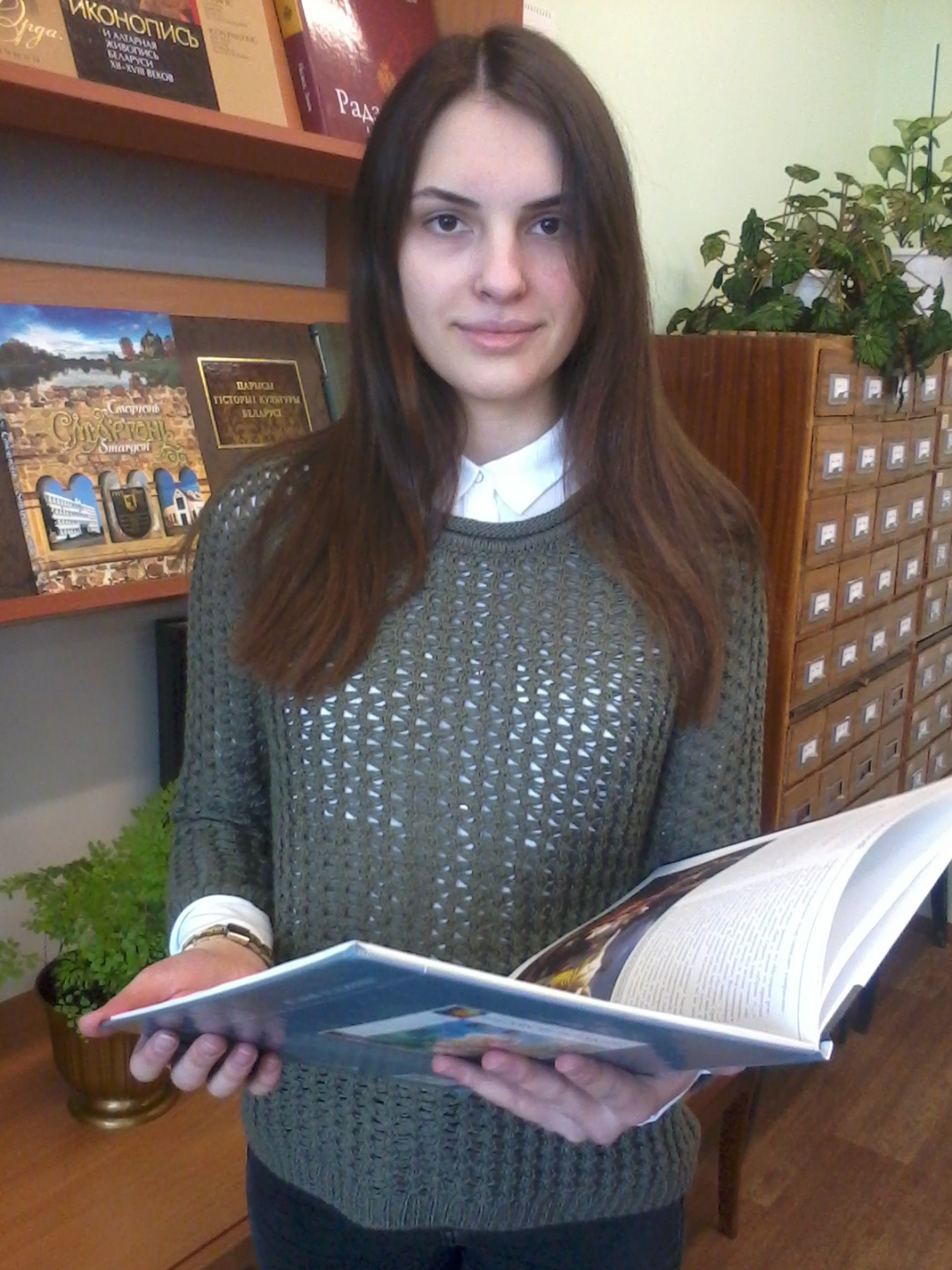 Ялошевская Анастасия –студентка 1 курса медико-диагностического факультета.Любит путешествовать, рисует, в совершенстве знает польский язык.«Унесенные ветром» Маргарет Митчелл, «Гарри Поттер» Джоан Роулинг – любимые книги Анастасии.
Мне вечер – книга. Переплетасверкает пурпур дорогой;его застежек позолотунеспешной разомкну рукой.Читаю первую страницу,счастливый, в сладкой тишине,затем к другой хочу склониться,и вот уж третья снится мне.
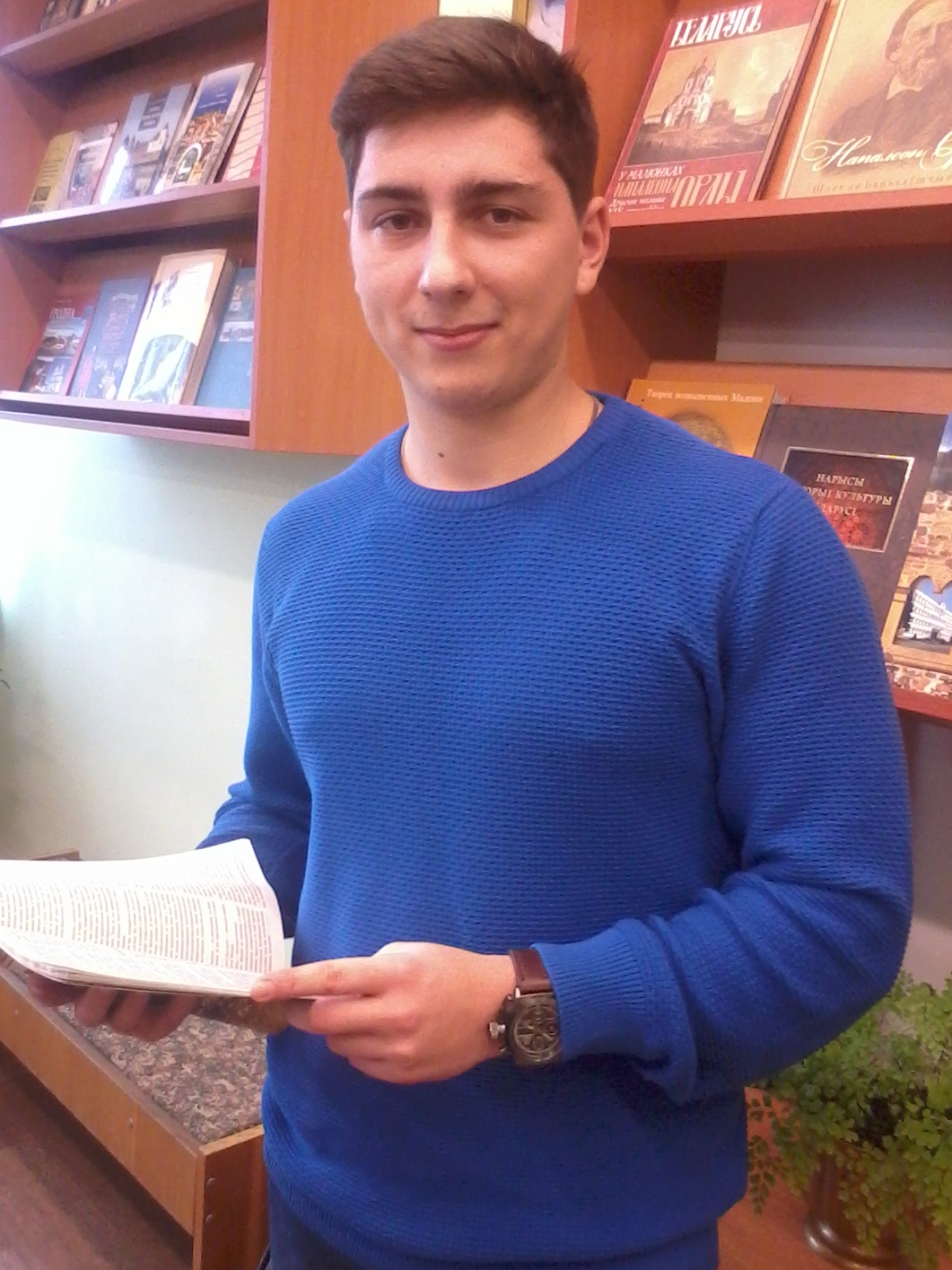 Антухевич Евгений – студент 5 курсалечебного факультета.Занимается пауэрлифтингом, коллекционирует старинные вещи.Любимые книги Евгения – Эрих Мария Ремарк «Триумфальная арка», «1984» - культовый антиутопический роман  Джорджа Оруэлла.
Я зачитался. Я читал давно.С тех пор, как дождь пошел хлестать в окно.Весь с головою в чтение уйдя,не слышал я дождя…А вот как будто ночь по всем приметам.Деревья жмутся по краям дорог,И люди собираются в кружокИ тихо рассуждают, каждый слогДороже золота ценя при этом.
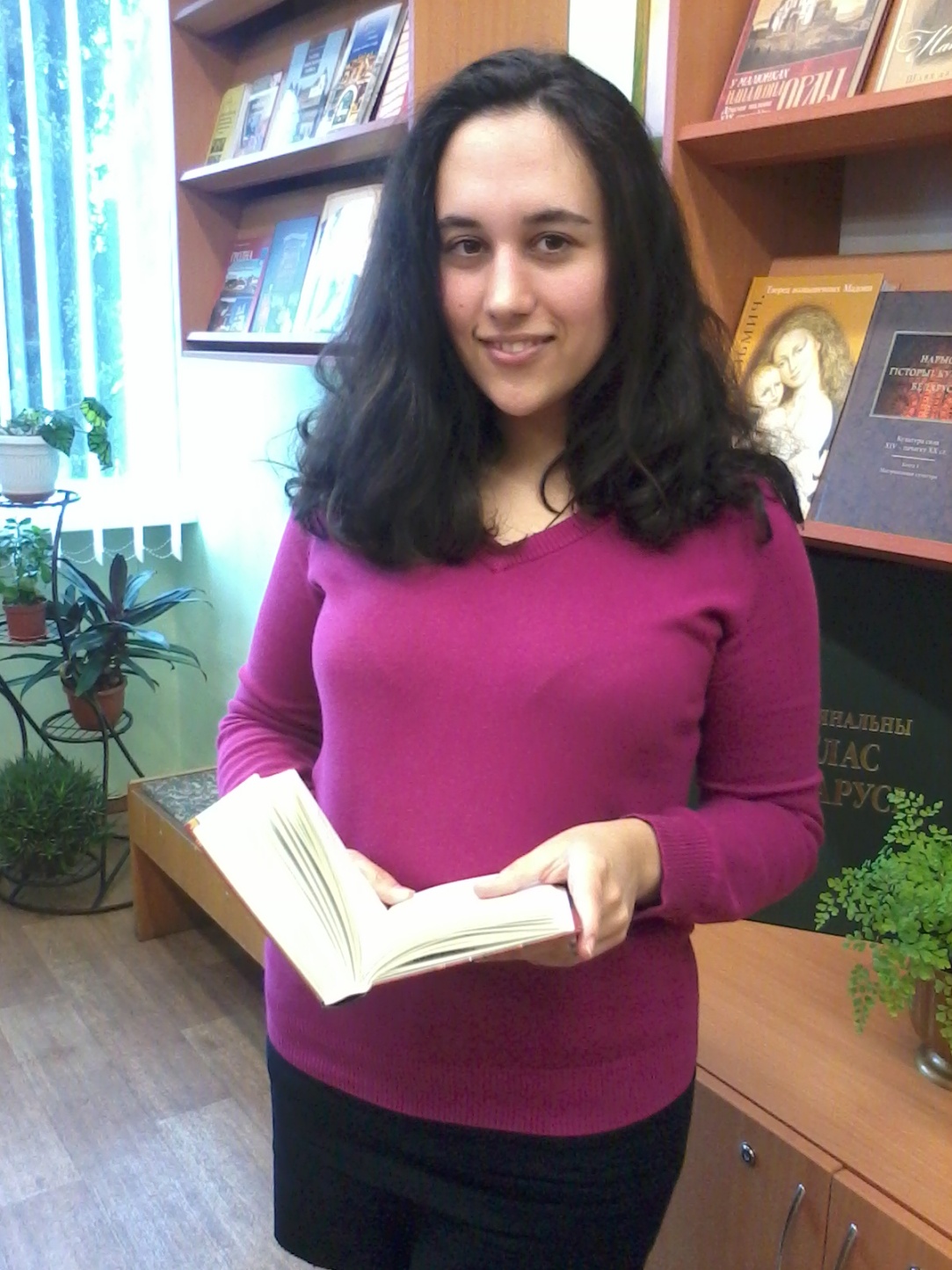 Ярошевич Бакши Лидия – студентка 2 курса лечебного факультета.Увлекается шахматами, рисует графику карандашом, занимается музыкой – играет на фортепиано.Любимые книги Лидии – «Сага о Форсайтах» Джона Голсуорси, «Мартин Иден» Джека Лондона.
Я помню – на смуглой щекеБлик света и тень от ресницИ в маленькой легкой рукеПрозрачное пенье страниц.Две лампы на длинном столеВ читальне, и тихо кругом.И сердце подобно земле,Укрытой в ночи лепестком…
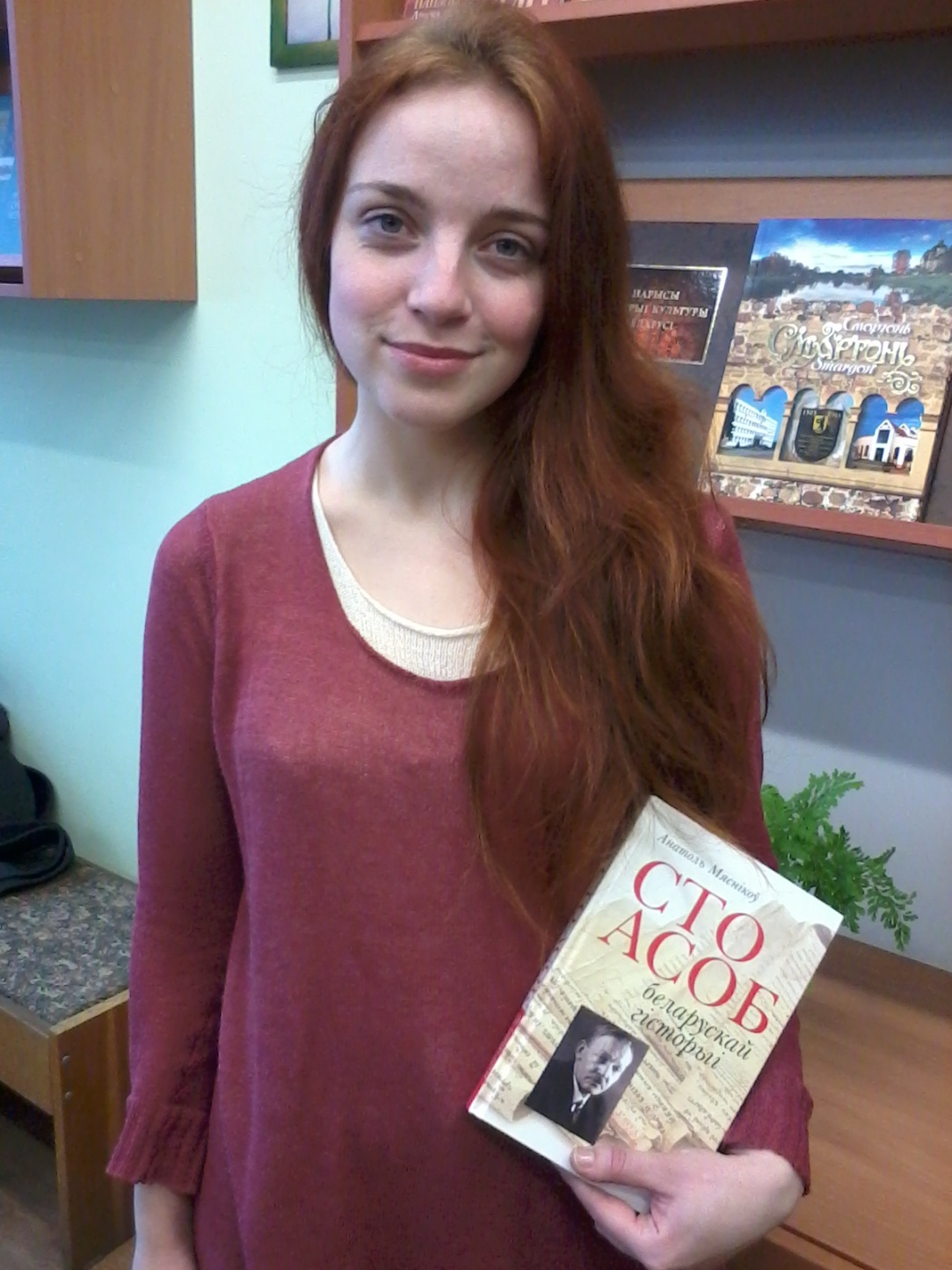 Кравченя Анастасия –студентка 6 курса лечебного факультета.Занимается вокалом – исполняет современные и народные песни, любит вязать крючком.«Сто лет одиночества» Габриэля Гарсия Маркеса, «Маленький принц» Антуана де Сент-Экзюпери – любимые произведения Анастасии.
Идут года. Меняются пристрастья.Дает судьба крутые виражи.Мои друзья и в счастье и в несчастье –Надежные, как стены, стеллажи.Осаду буденВ них снесу, не охнув.Мне в будущее мостПроложит быль.Стираю с переплетов старых пыль,Как в мир весною протираю окна.
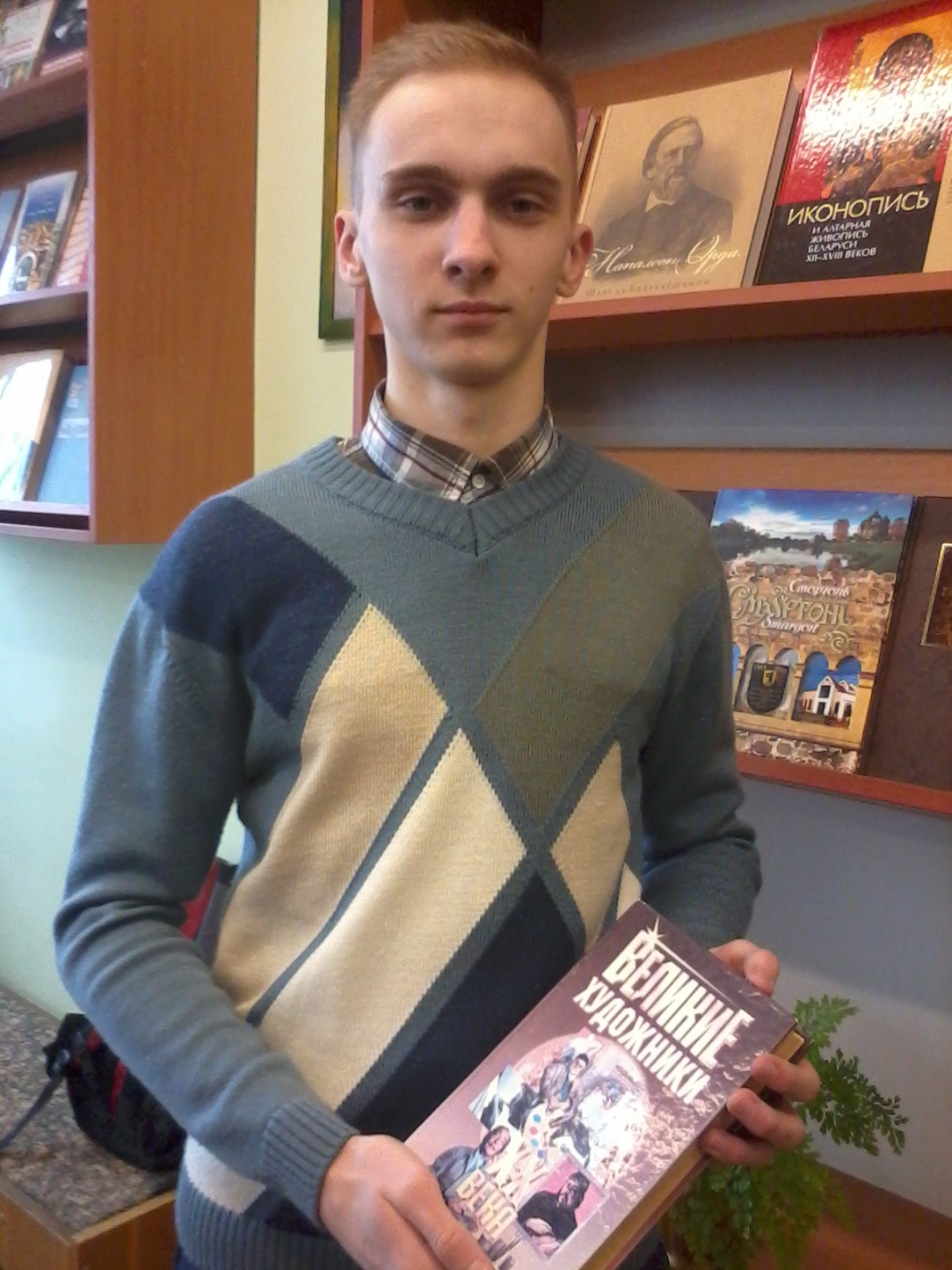 Полещук Михаил – студент 1 курса лечебного факультета.Любит путешествовать, пишет стихи.Любимые книги Михаила – роман-фельетон  «Золотой теленок» Ильи Ильфа и Евгения Петрова,«1984» Джорджа Оруэлла.
Открою шкаф (давно не открывал) –и в комнате прибавится простора,как будто снега белого обвал,раздвинув мглу, раздастся из-за створок.Усладою для сердца и умапоявятся в обычном озареньеотборных книг волшебные тома,вводящие в иное измеренье…
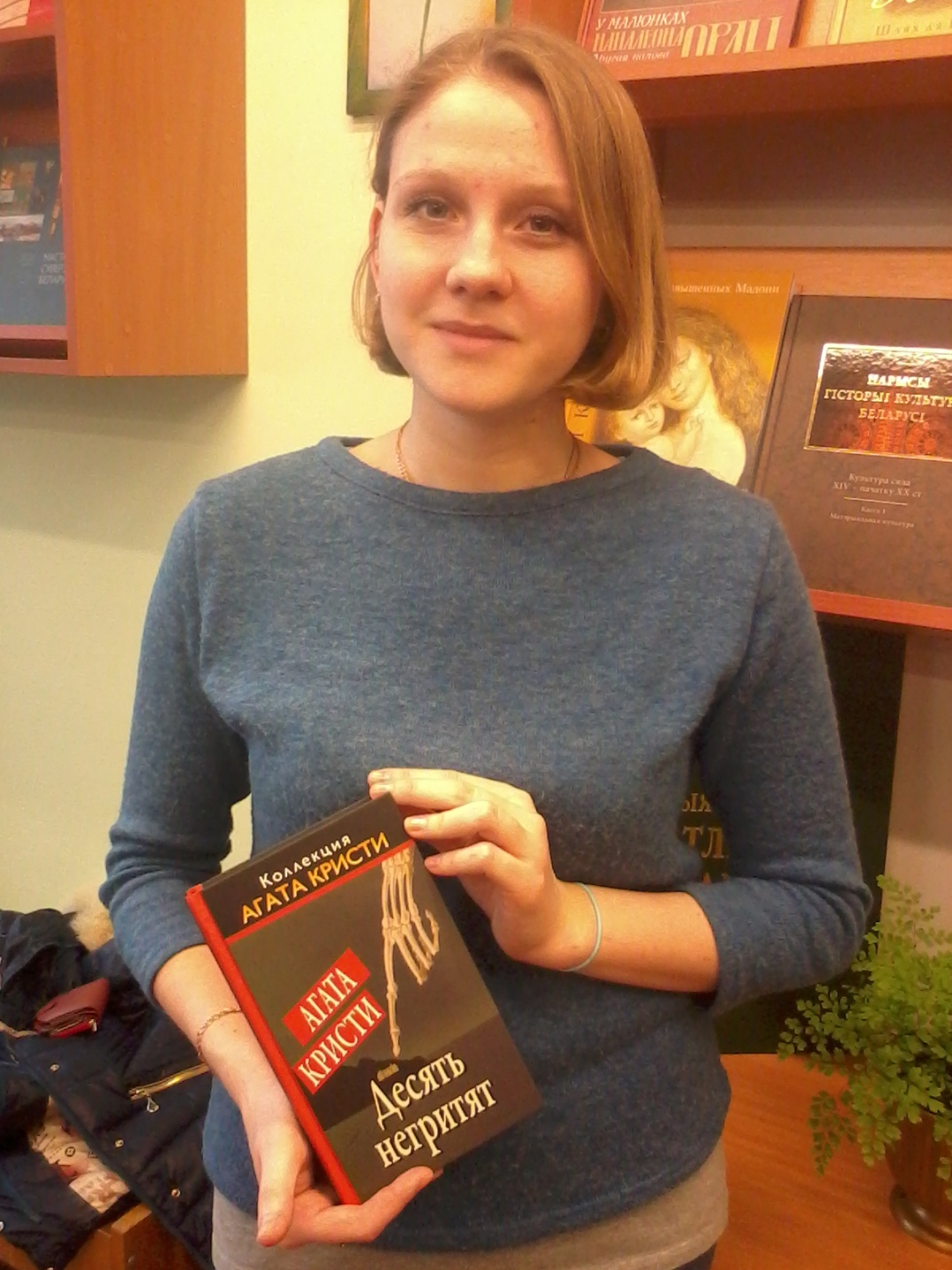 Козлова Светлана –студентка 4 курсалечебного факультета.Занимается современными танцами, продолжает совершенствовать знания по английскому языку в «Mr. English».Любимые книги Светланы - «Над кукушкиным гнездом» Кена Кизи, «Графиня де Монсоро» Александра Дюма.
Хвала тебе – твой замысел хорошИ выражен красиво и чеканно.О книга, ты – цветок благоуханный,В руках моих, как ландыш ты цветешь.Ты – словно скрипка: все неотвратимейЗовет куда-то тонкая струна.Не истина ли здесь воплощена,Начертанная буквами святыми?
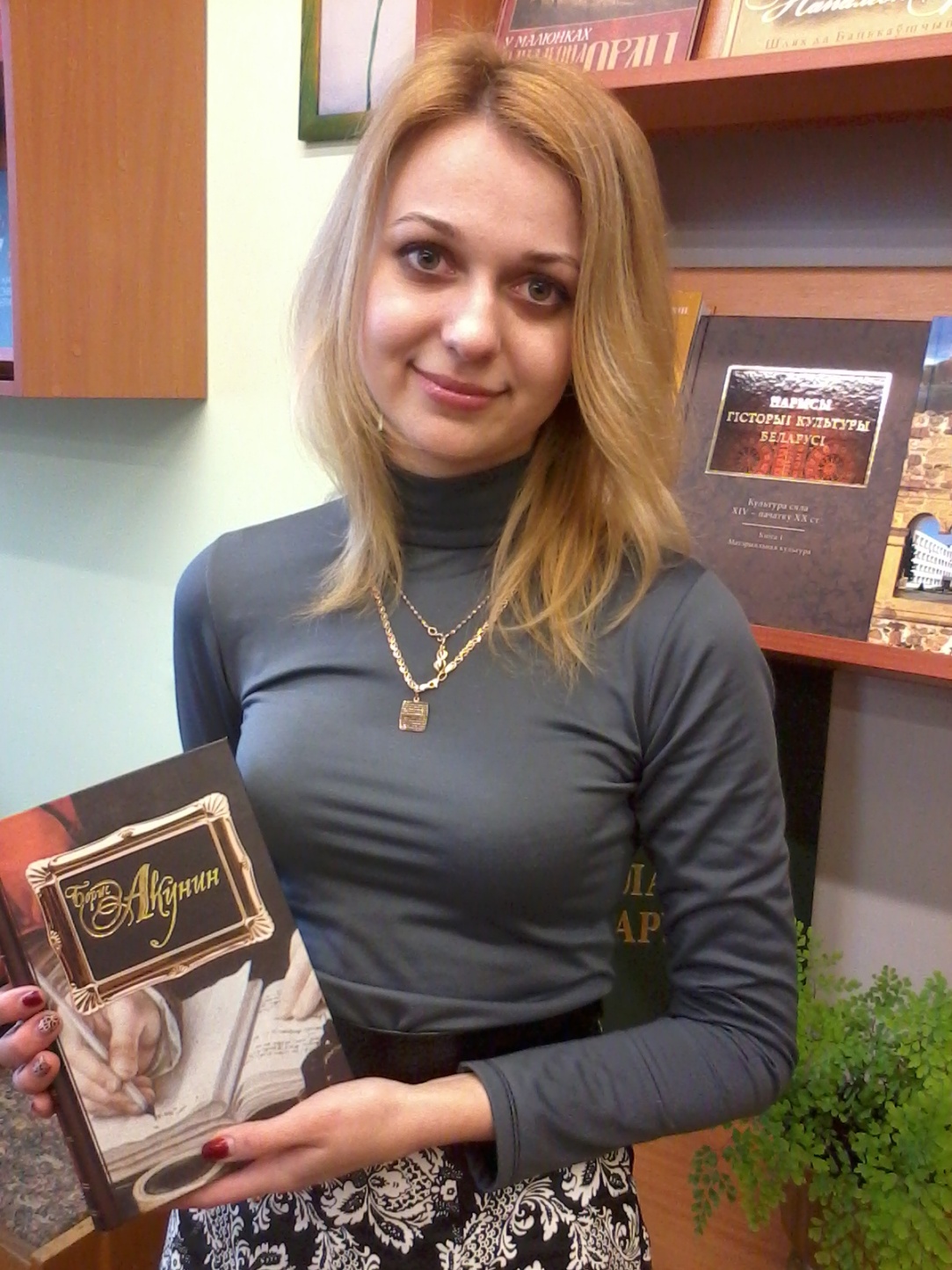 Конопацкая Наталья –студентка 6 курсалечебного факультета.Занимается спортом – настольным теннисом, баскетболом, увлекается латиноамериканскими и бальными танцами.Любимые книги Натальи – Эрих Мария Ремарк «Триумфальная арка, Шарлотта Бронте «Джейн Эйр».
Открываю томик одинокий –Томик в переплете полинялом.Человек писал вот эти строки. Я не знаю, для кого писал он.Пусть он думал и любил иначе,И в столетьях мы не повстречались…Если я от этих строчек плачу,Значит, мне они предназначались.
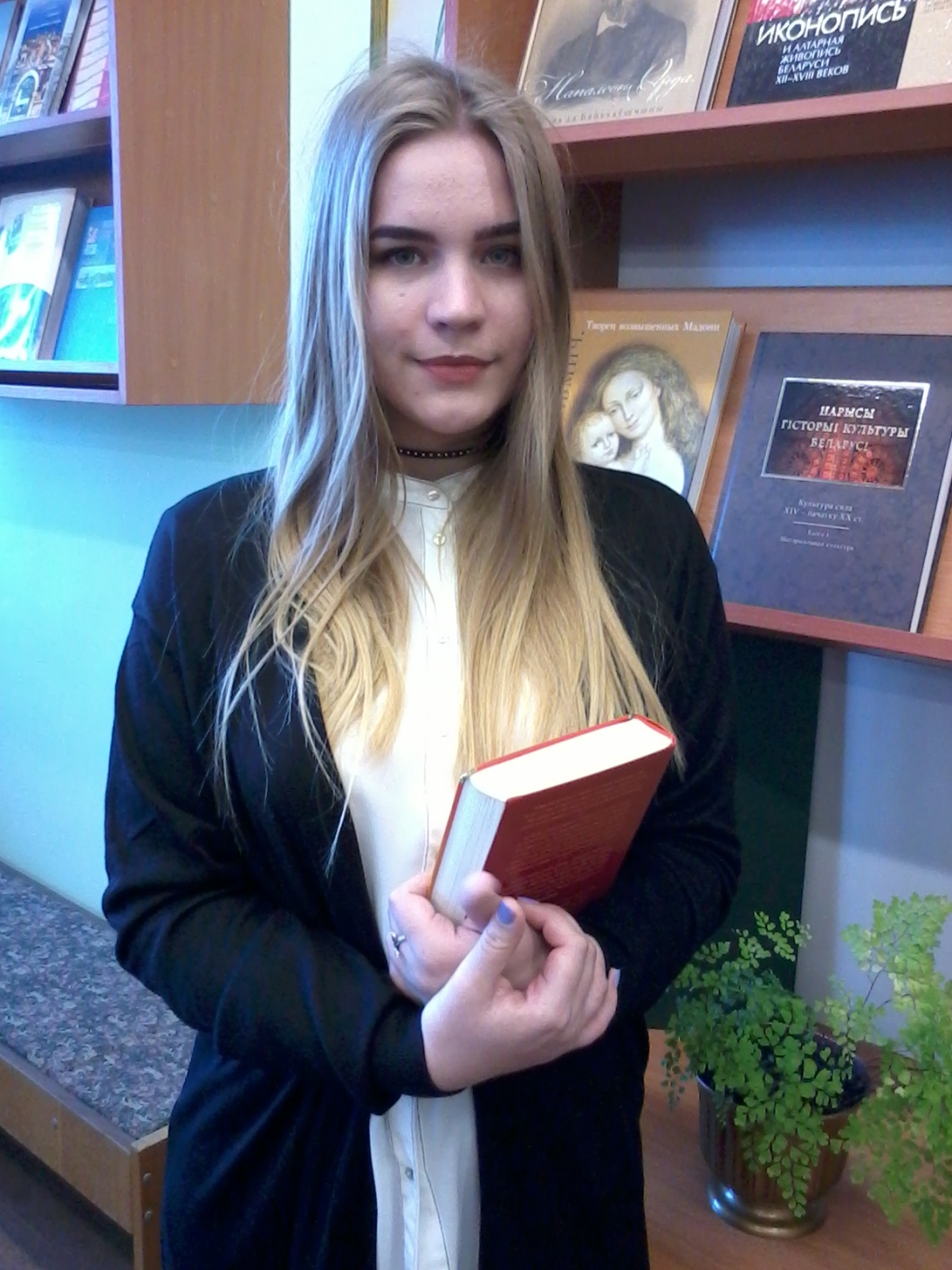 Козлей Кристина –студентка 3 курсалечебного факультета.Любит путешествовать, играть на гитаре, рисовать.Любимые книги Кристины – «Мартин Иден» Джека Лондона, «Коллекционер» Джона Фаулза, «Тринадцатая сказка» Дианы Сеттерфилд, роман, написанный в стиле «викторианской готики».
Моя отрада – мысленный полетПо книгам, со страницы на страницу.Зимой за чтеньем быстро ночь пройдет,Тепло по телу весело струится,А если попадется редкий том,от радости я на небе седьмом.
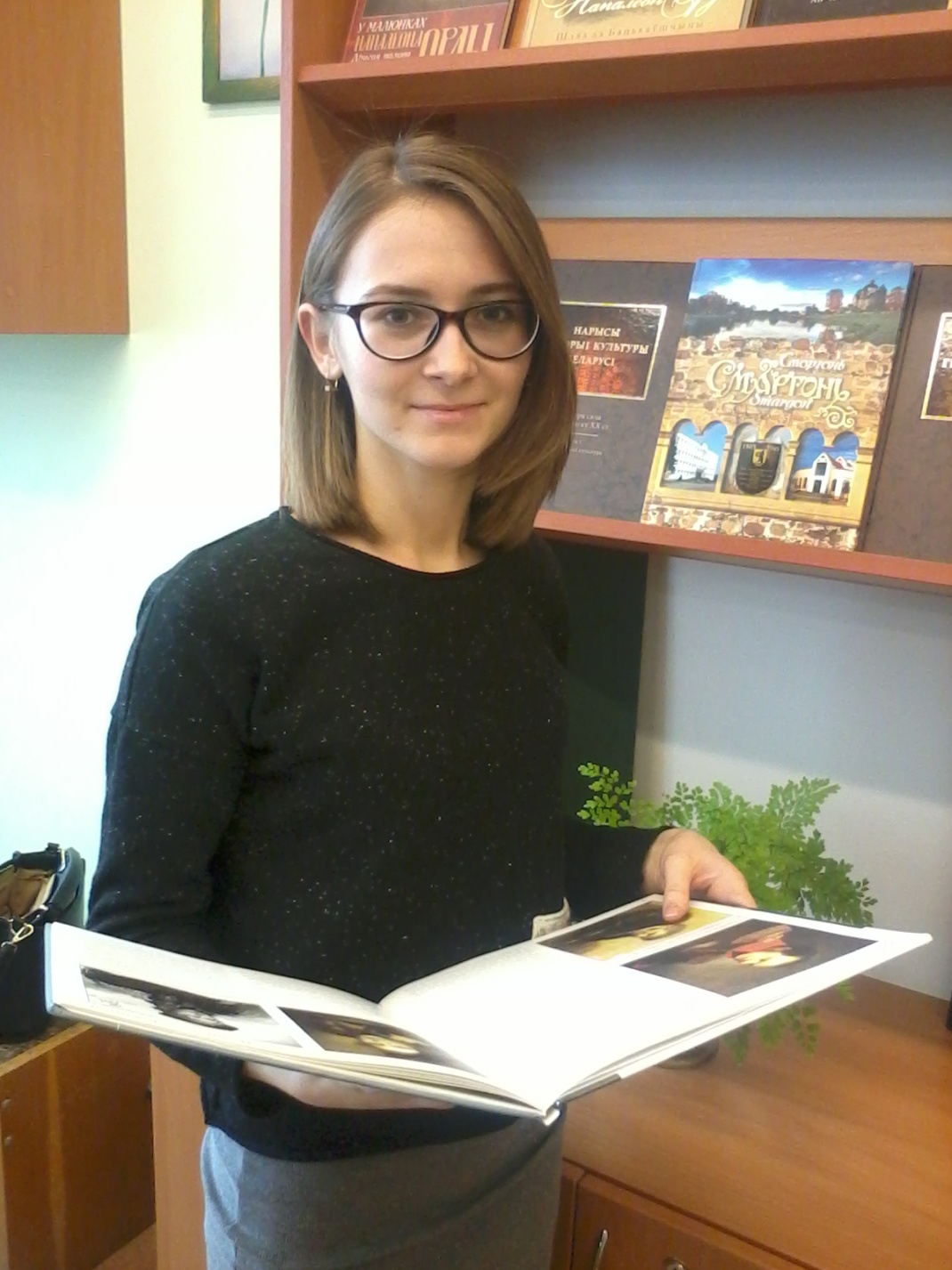 Привалова Виктория – студентка 6 курса педиатрического факультета.Занимается фитнесом, посещает тренажерный зал, вяжет крючком.«Поющие в терновнике» - семейная сага Колин Маккалоу, «Джейн Эйр» Шарлотты Бронте – любимые книги Виктории.
Темным-темно. Полночная свобода.Я славлю книгу! Я пишу ей оду.По черным окнам ламп склоненных блики.Вы спать легли. Вы отворили книги…Я славлю книгу, ту, что этой ночьюСпасает вас в любом из одиночеств.Я славлю книгу! Оду ей пишу.Я вашего сочувствия прошу.
© Библиотека ГрГМУ, 2017